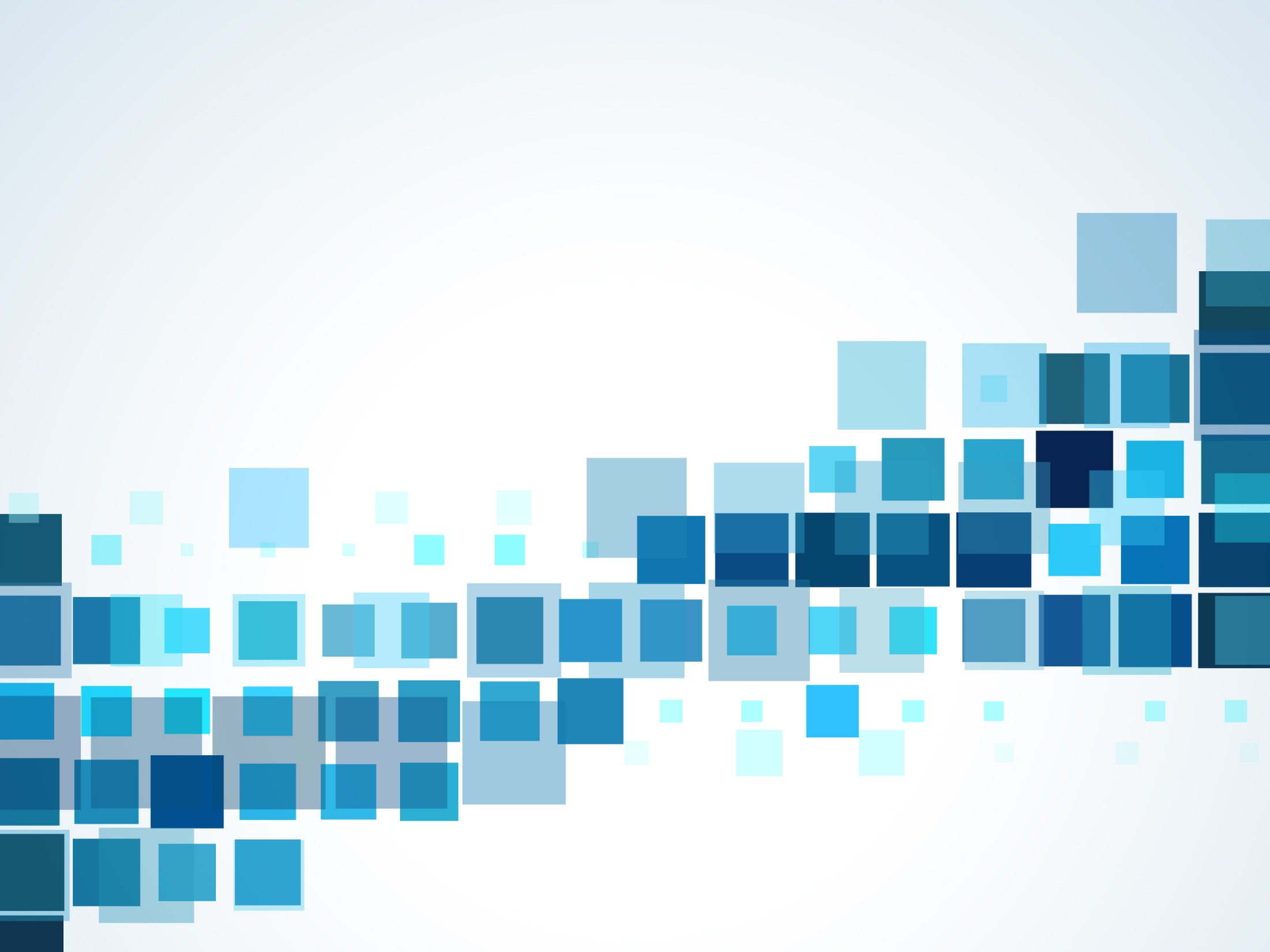 «Учитель – человек, который может делать трудные вещи легкими»  Р.Эмерсон
ПРОГРАММА«Использование планшетов как средства развития математических способностей»
Автор: Бессолицина Ксения Сергеевна, 
учитель математики  МБОУ СОШ №12

г. Урай, 2019 год
Цель: обучить педагогов основным возможностям использования планшетов и ПК на уроках.

Задачи: 
1) познакомить с приёмами работы на планшет, как источником различной модальности материалов (видео, аудио, гиперссылки);
2) научить самостоятельно разрабатывать дидактический материал /тренажёры для обучения детей и  разгрузки учителя;
3) актуализировать знания педагогов по применению ИКТ компетенции в современном уроке.
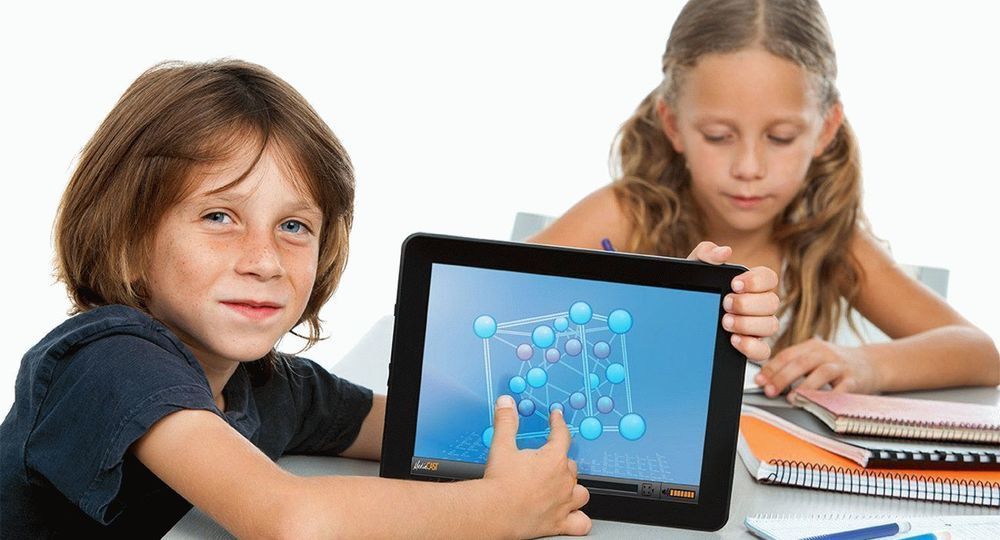 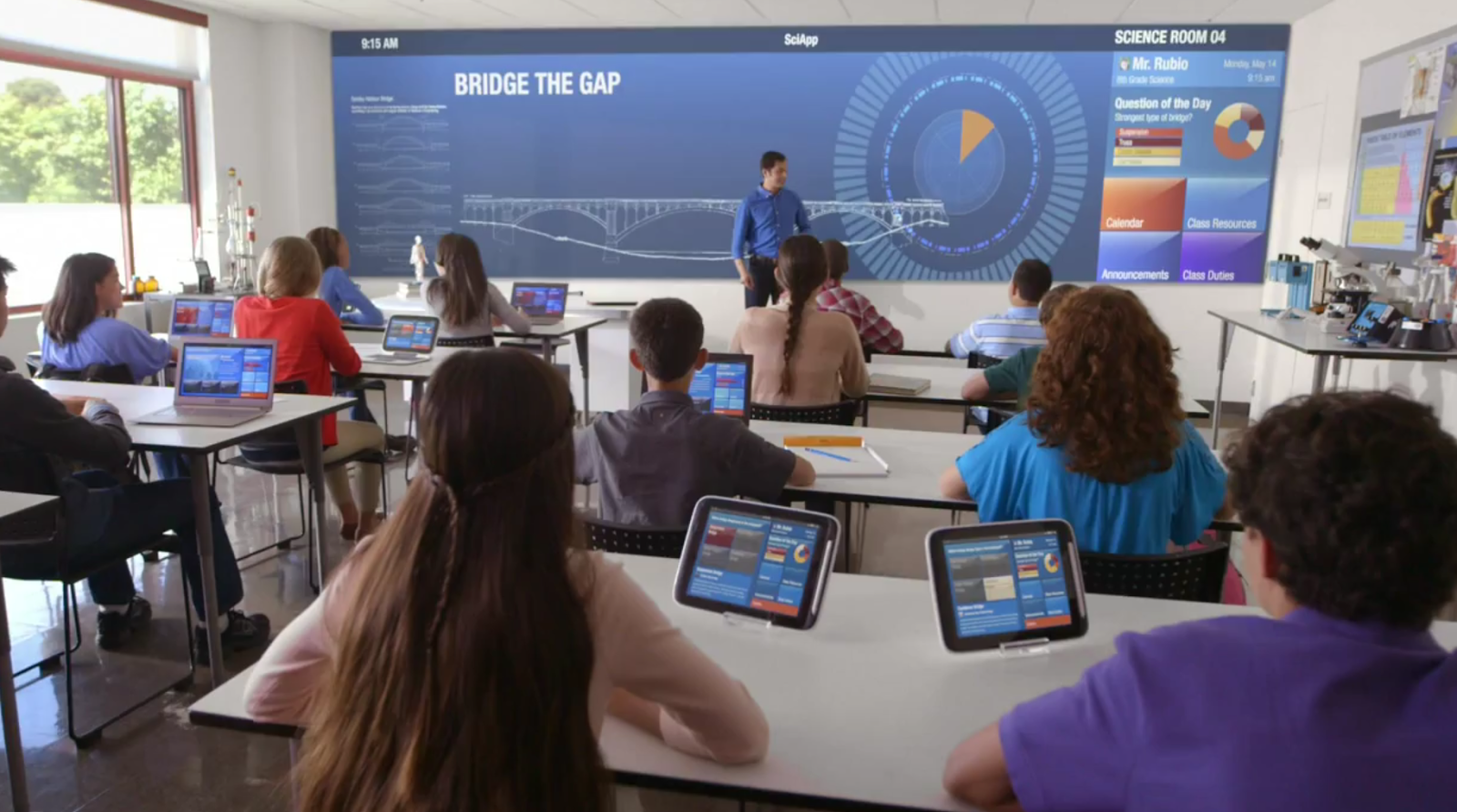 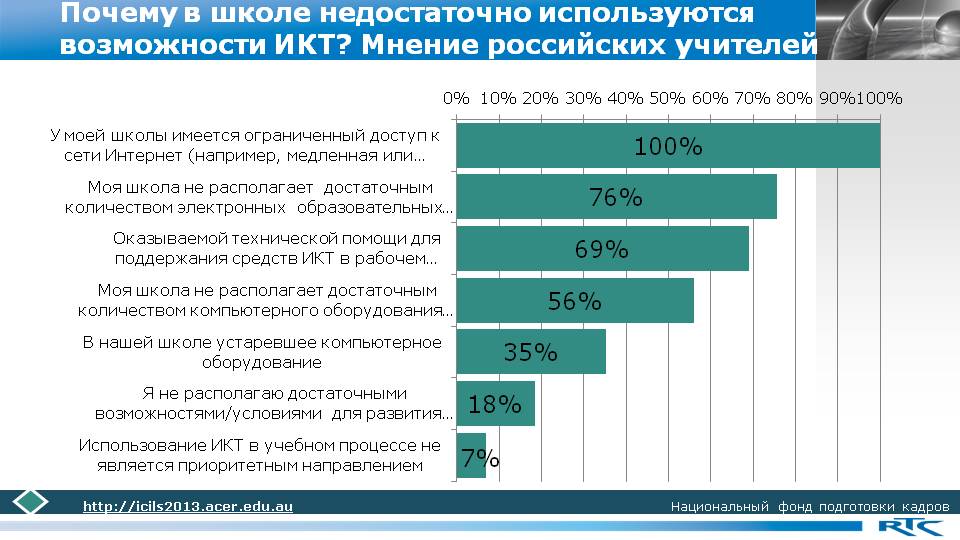 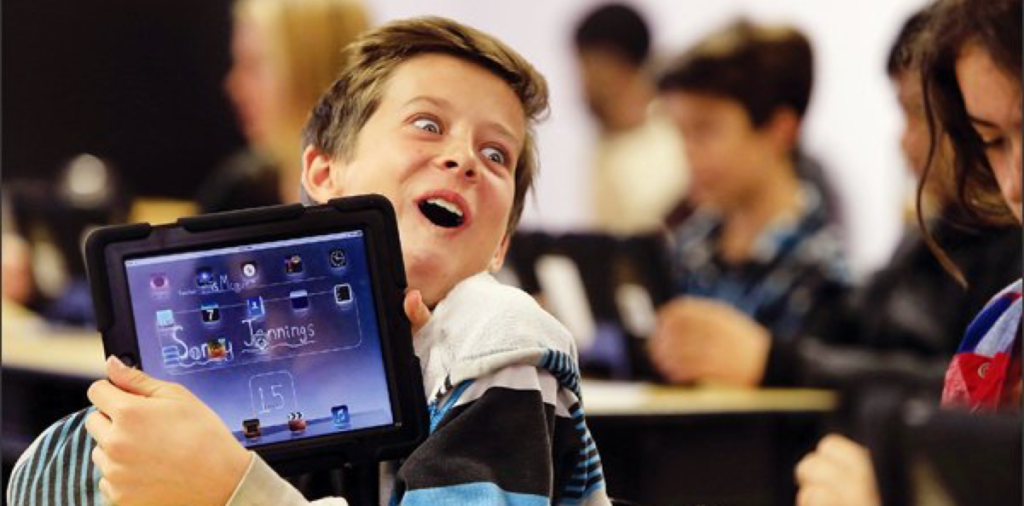 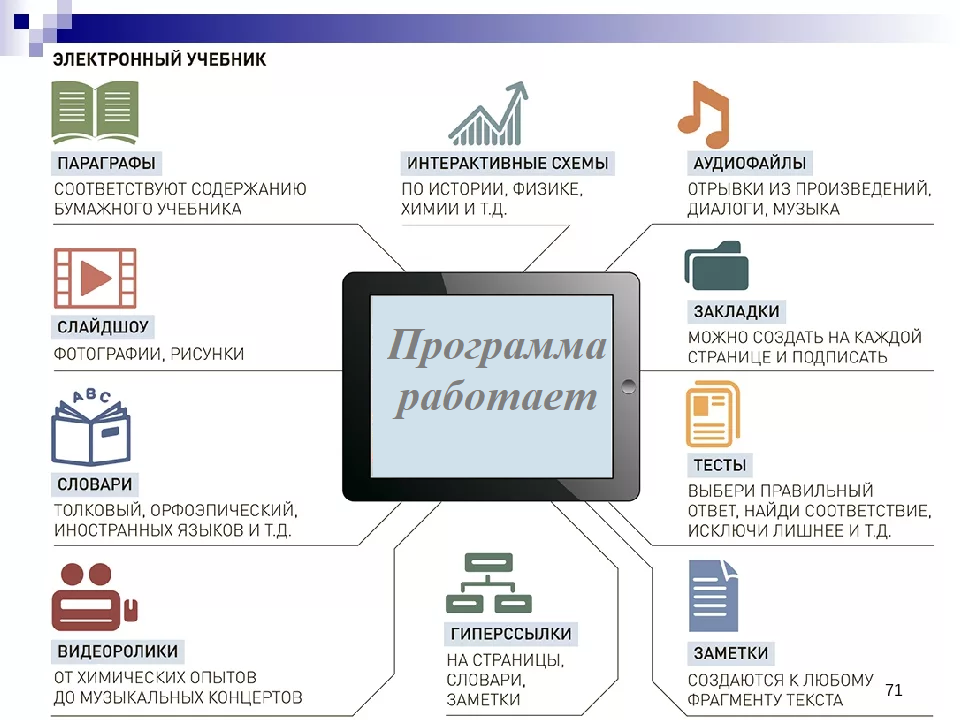 Мастер-класс № 1
1 часа
Тема: Применение обучающих мобильных  игр  и 
тренажеров на уроках.

Цель: Обучение приёмам правильной организации процесса групповой, индивидуальной и самостоятельной работы для совершенствования практических умений и навыков учащихся

Задачи:
1. Познакомить с приёмами работы. 
2. Дать рекомендации по разработке интерактивных тренажёров. 
3. Пополнить электронную копилку педагога.
Мастер-класс № 2
1,5 часа
Тема: Метапредметность в школе.

Цель: организовать бинарный урок «Математика + информатика»,   решение математических задач с использованием программного обеспечения компьютеров.

Задачи:
Познакомить с программным обеспечением.
Познакомить с инструментами мониторинга работ с применением компьютерных технологии. 
Научить самостоятельно создавать дидактический материал/ тренажёры для работы.
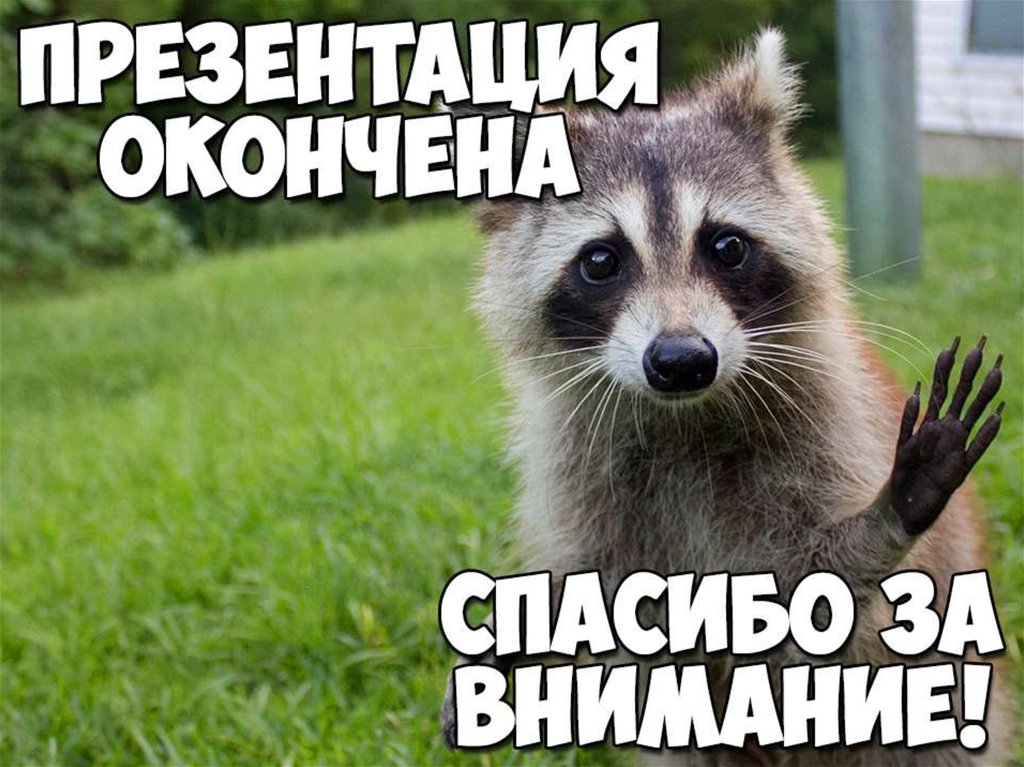 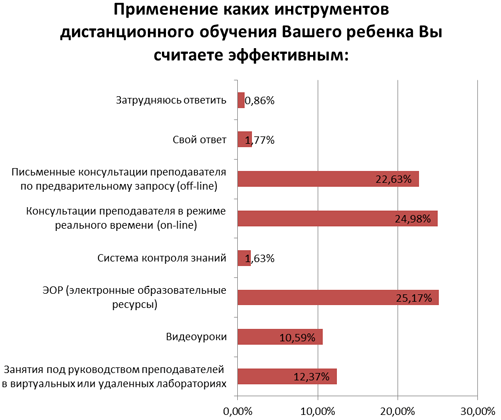 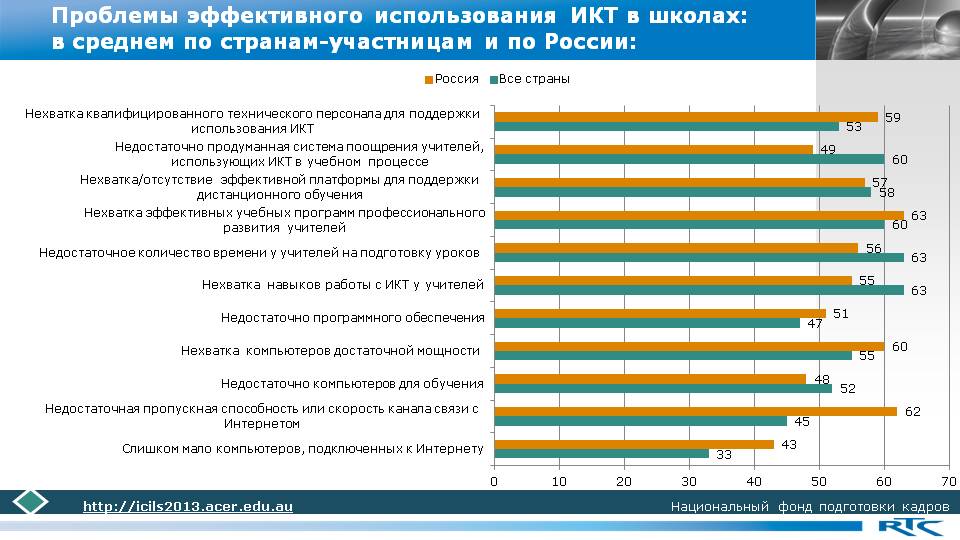 4
Click to add Title
1
Click to add Title
2
Click to add Title
3
5
Click to add Title
Click to add Title
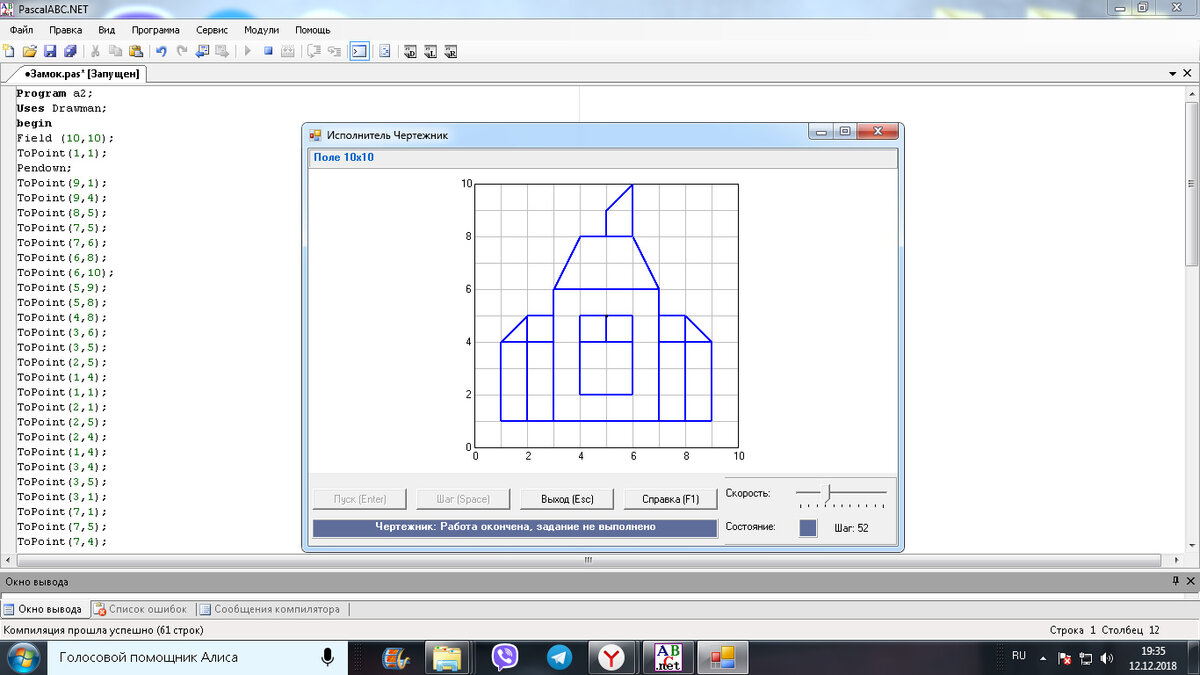 Slide title
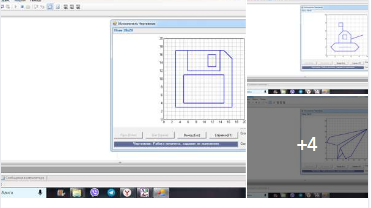